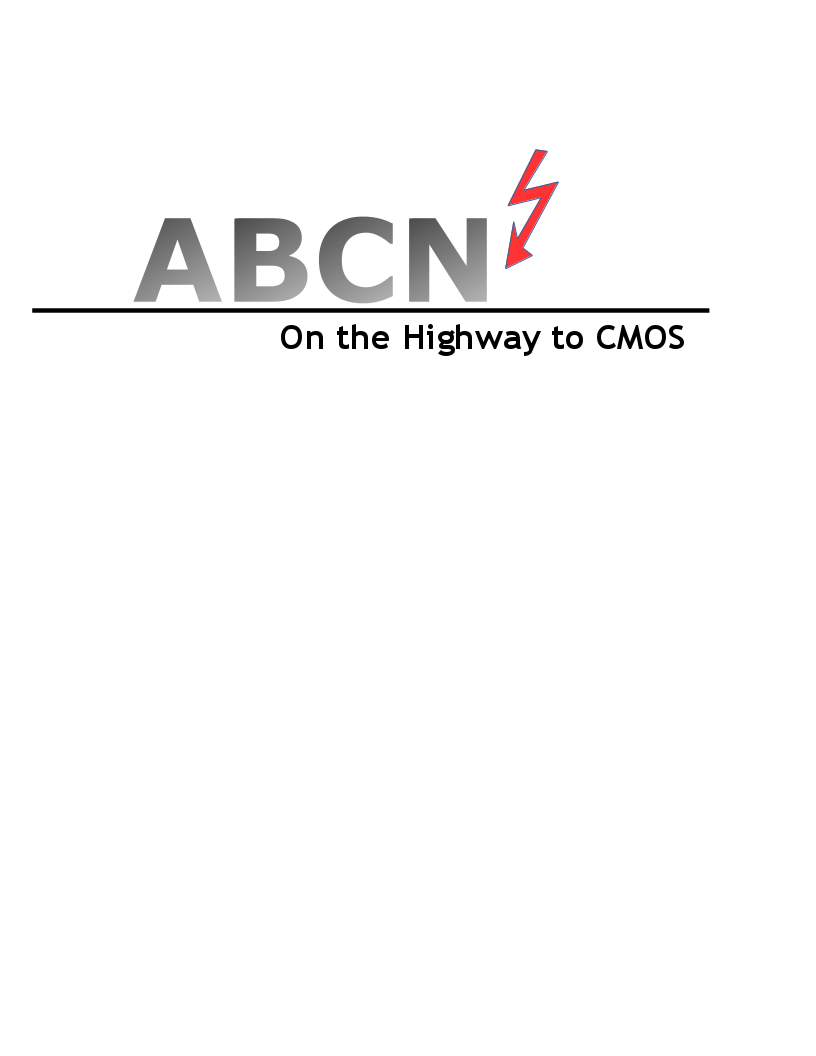 Progress and next steps27 April 2017this version is the minutes of the meeting
J. J. John on behalf of the team
Agenda
Discuss progress and steps for next week:

ABCN’ emulator
	firmware - SACI 
	readout software
CHESS-2-to-FMC adaptor board
CHESS-2 digital hardware
CHESS-2 mini-module
ABCStar/HCCStar news
TWiki page for CHESS and its test hardware: https://twiki.cern.ch/twiki/bin/view/Atlas/CHESSStripTestChip
2
CHESS-2 testing
Analogue testing: Bojan and Igor at Ljubljana have further test results with the analogue outputs, albeit a small response to high laser power.
CHESS-2 issues with front end: Hervé and Vitaliy are working on plans to modify a CHESS-2 sensor using a Focussed Ion Beam (FIB) to:
Add new pads to measure the actual operating points (voltages) at key nodes in the front end circuit, especially related to the feedback loop
This should also allow external control of the feedback current
It seems likely that an excessive current (outside of the expected and simulated range, is causing too high a reset rate, so that the front end cannot accumulate charge.
Digital testing: 
Engineers at SLAC (Dionisio Doering and Larry Ruckman) added firmware to force a DACTH swing in sync with charge injection. This creates a hit in designated pixel(s). 
This will be useful for ABCN’ testing. We’ll need to see how to port this technique to the Nexys Video.
For the issues seen with excessive HV bias current, both SLAC and Oxford are trying experiments with bonding or connecting to a subset of the pixel arrays.
Fortnightly CMOS meetings: it would be great if people from Vancouver could join these. See e-mail from Jaya John (27 April) for practical details.
3
ABCN’ testing
Status:
The past two weeks was busy with exams and other work.
Robin and Wojtek now have answers to their questions on how to set up all the DACs and digital inputs to CHESS-2.
Robin got the response parsing working for SACI response and data out from CHESS-2.
The configuration of the DACs on the adaptor board is working. 
Next steps: 
Robin will add control in firmware of the 4 digital lines needed.
Look at testing with the digital daughterboard, using deterministic outputs from CHESS-2 first.
Then look into “digital hits” via changing DACTH as SLAC has done.
4
CHESS-2 digital hardware
The layout of version 2 of the digital daughterboards is progressing, to make wire-bonding easier. Su Dong will distribute layout files for review in the next week or so.
ABCStar/HCCStar news
No news this week.
5